Что такое счастье?
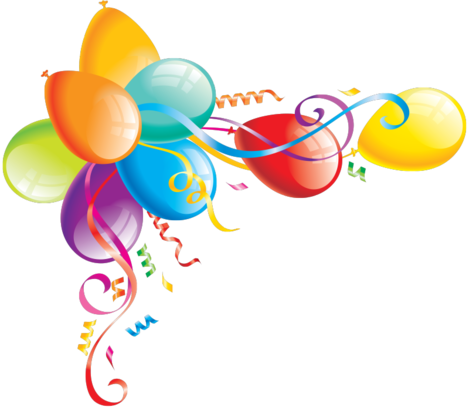 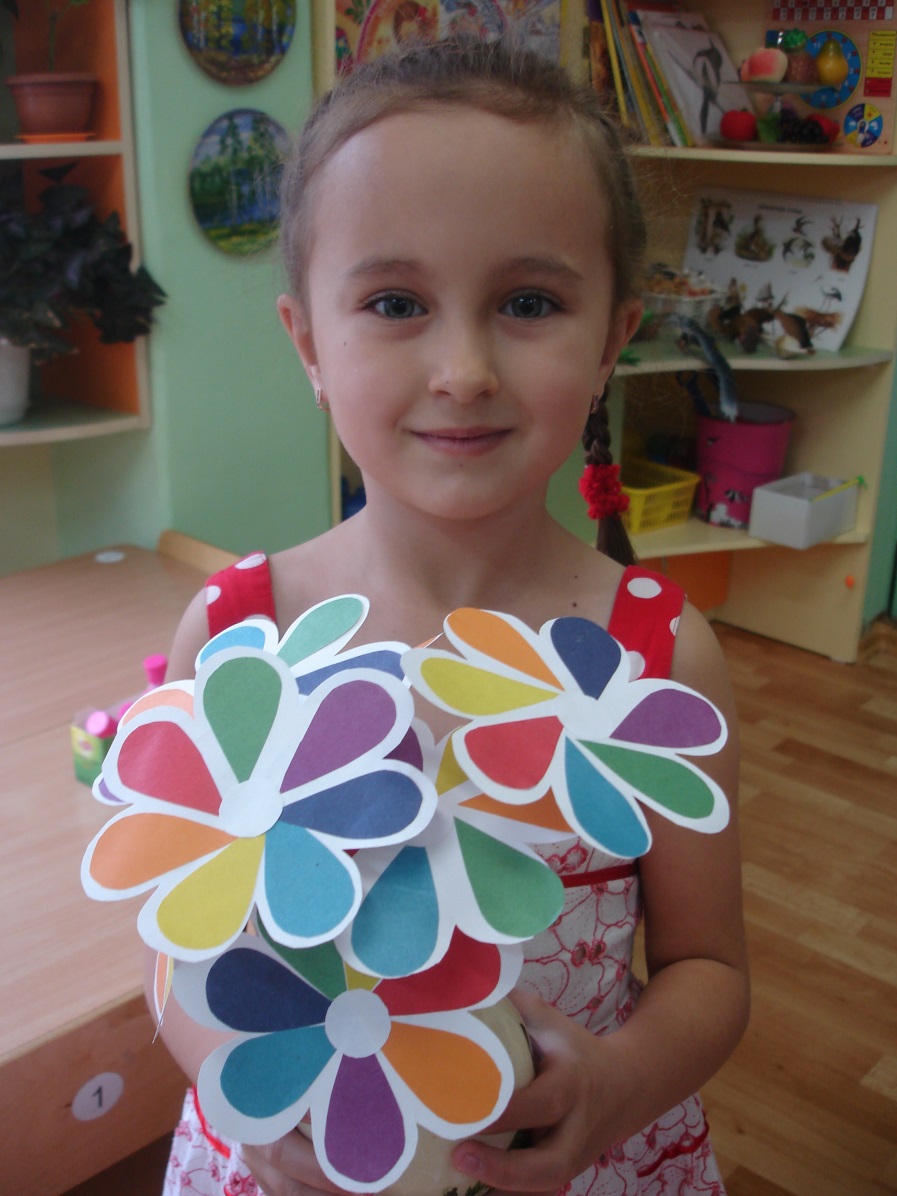 Что такое счастье?
 Таким простым вопросом
 Пожалуй, задавался
 Не один философ.
 А на самом деле
 Счастье - это просто....
 Начинается оно
 С полуметра роста.
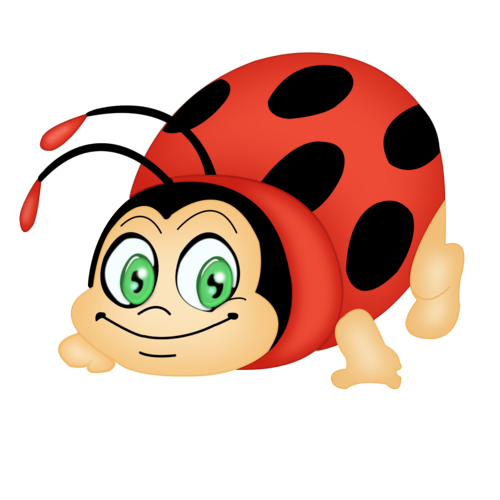 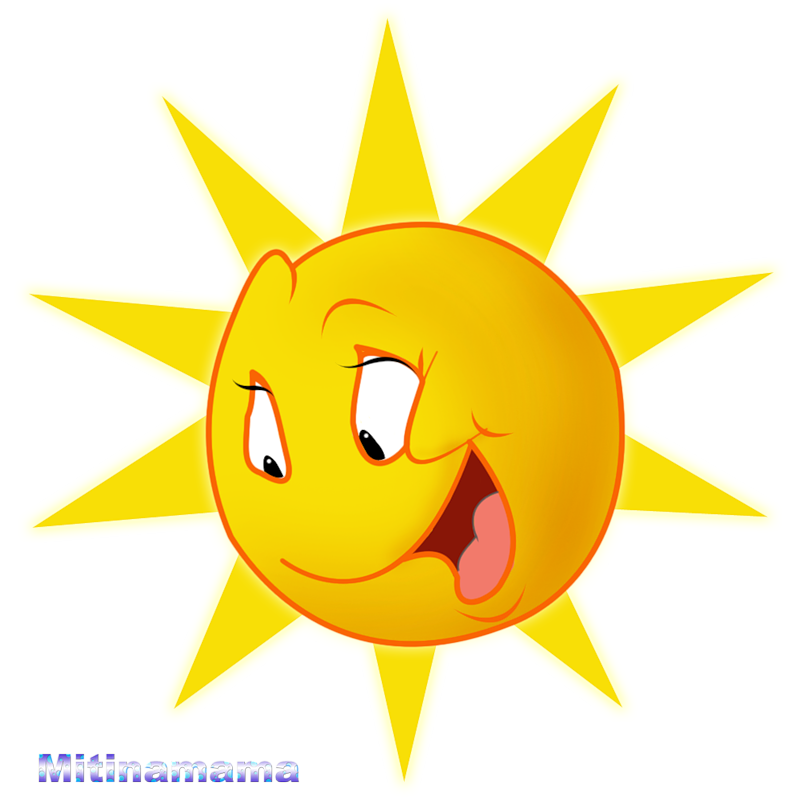 Счастье - это мягкие
 Теплые ладошки,
 За диваном фантики,
 На диване крошки.
 Это целый ворох
 Разбросанных игрушек,
 Это постоянный
 Грохот погремушек.
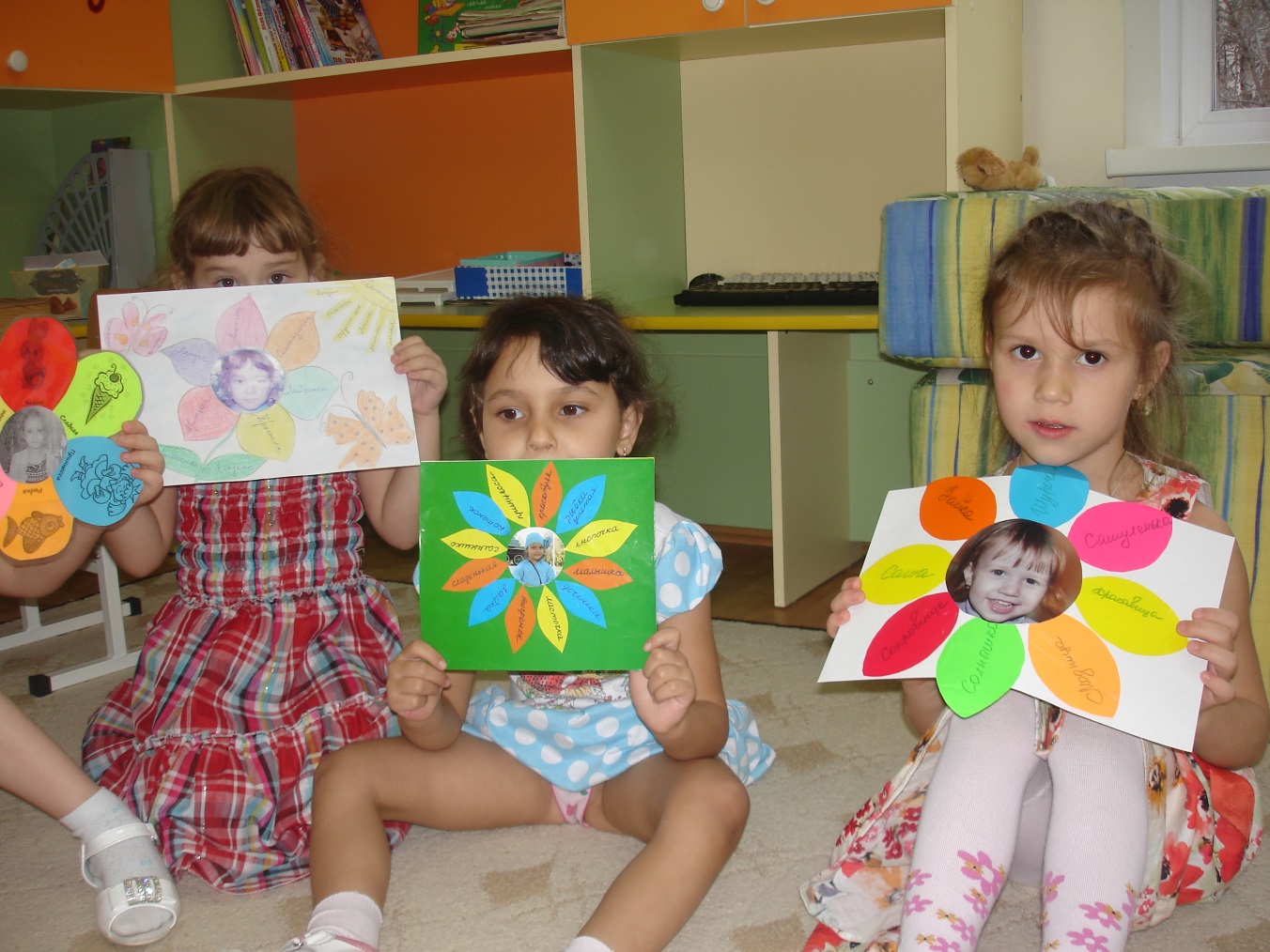 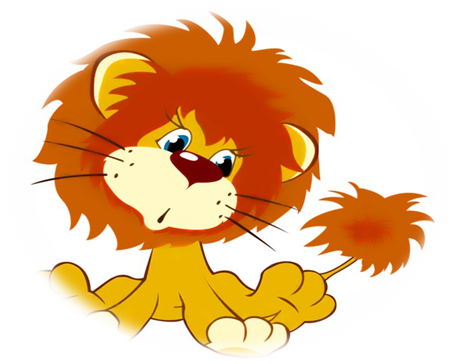 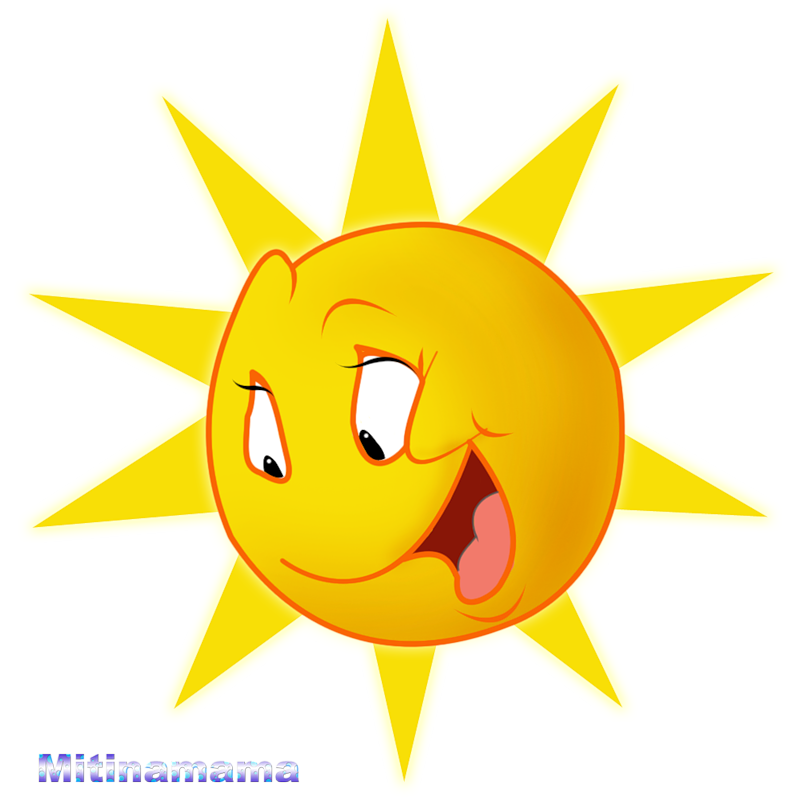 Это постоянное
 Что? да почему?
Кукольный театр,
 Утренник в саду.

Рваные колготки,
 Сбитые коленки,
 Это разрисованные
 В коридоре стенки.

Что такое счастье?
 Проще не ответить.
Счастье
 есть у каждого 
 У кого есть дети.
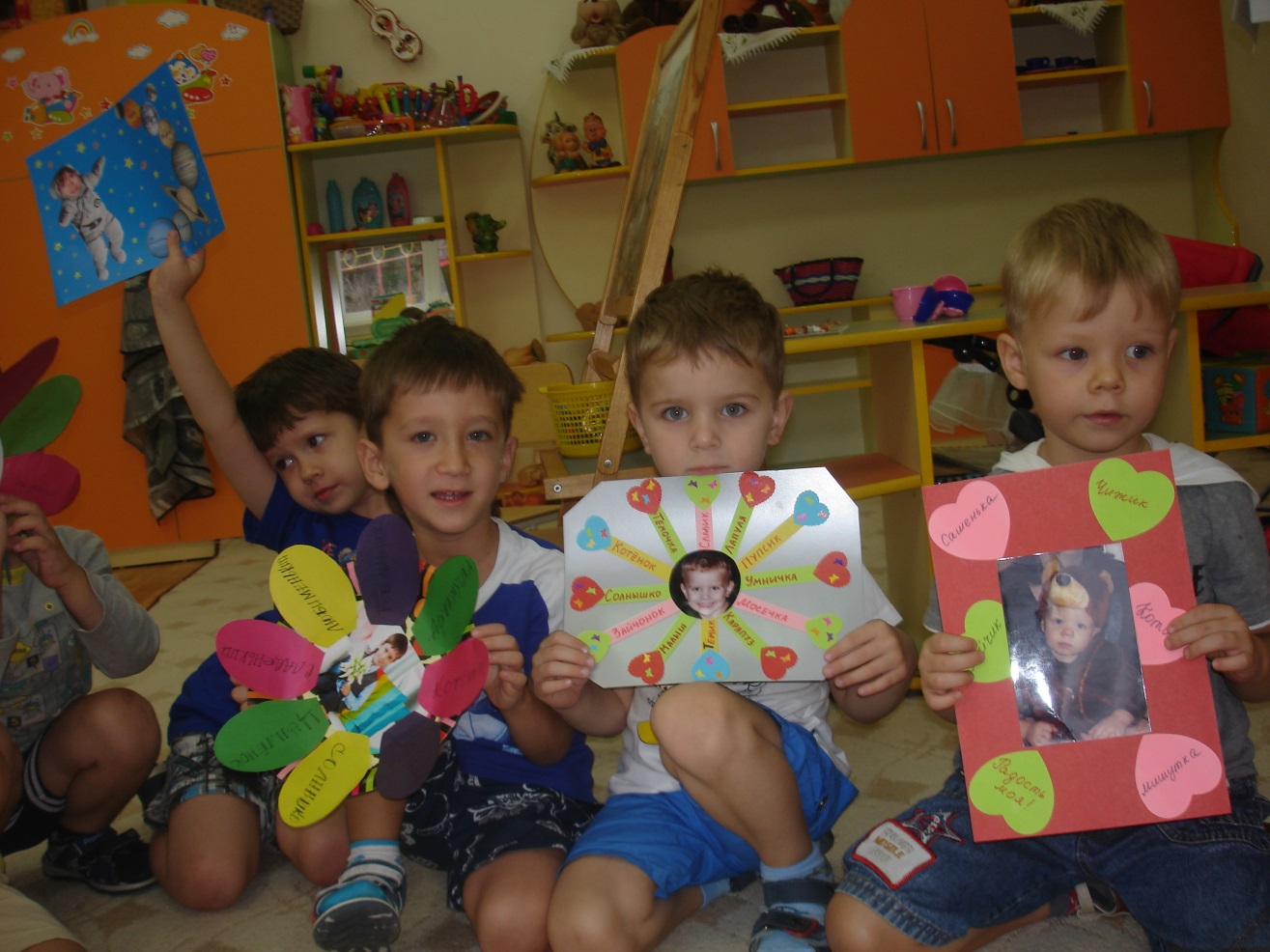 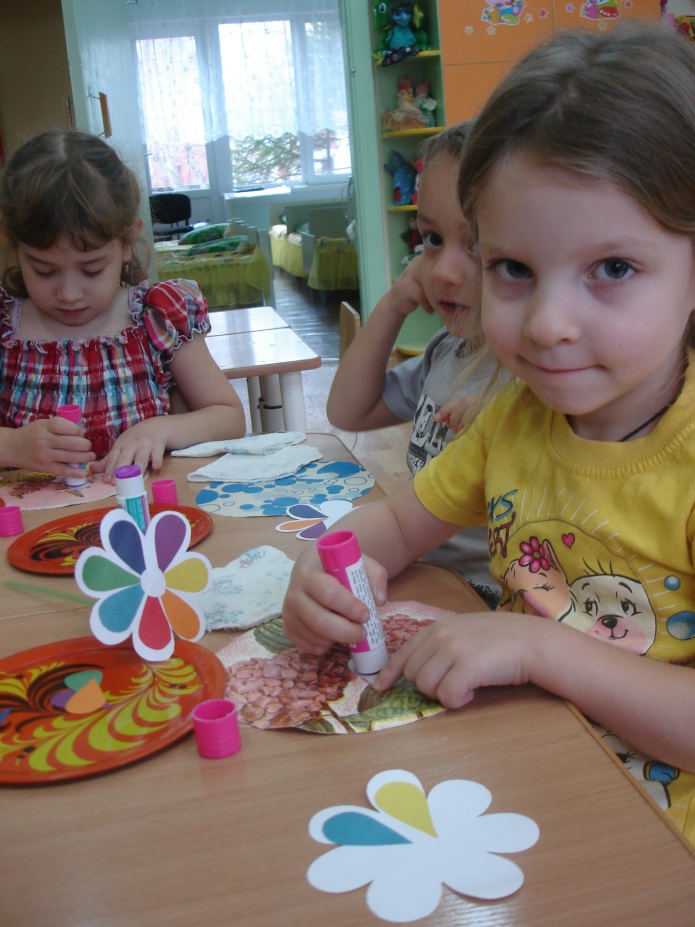 Акция 
«Цветик-семицветик»
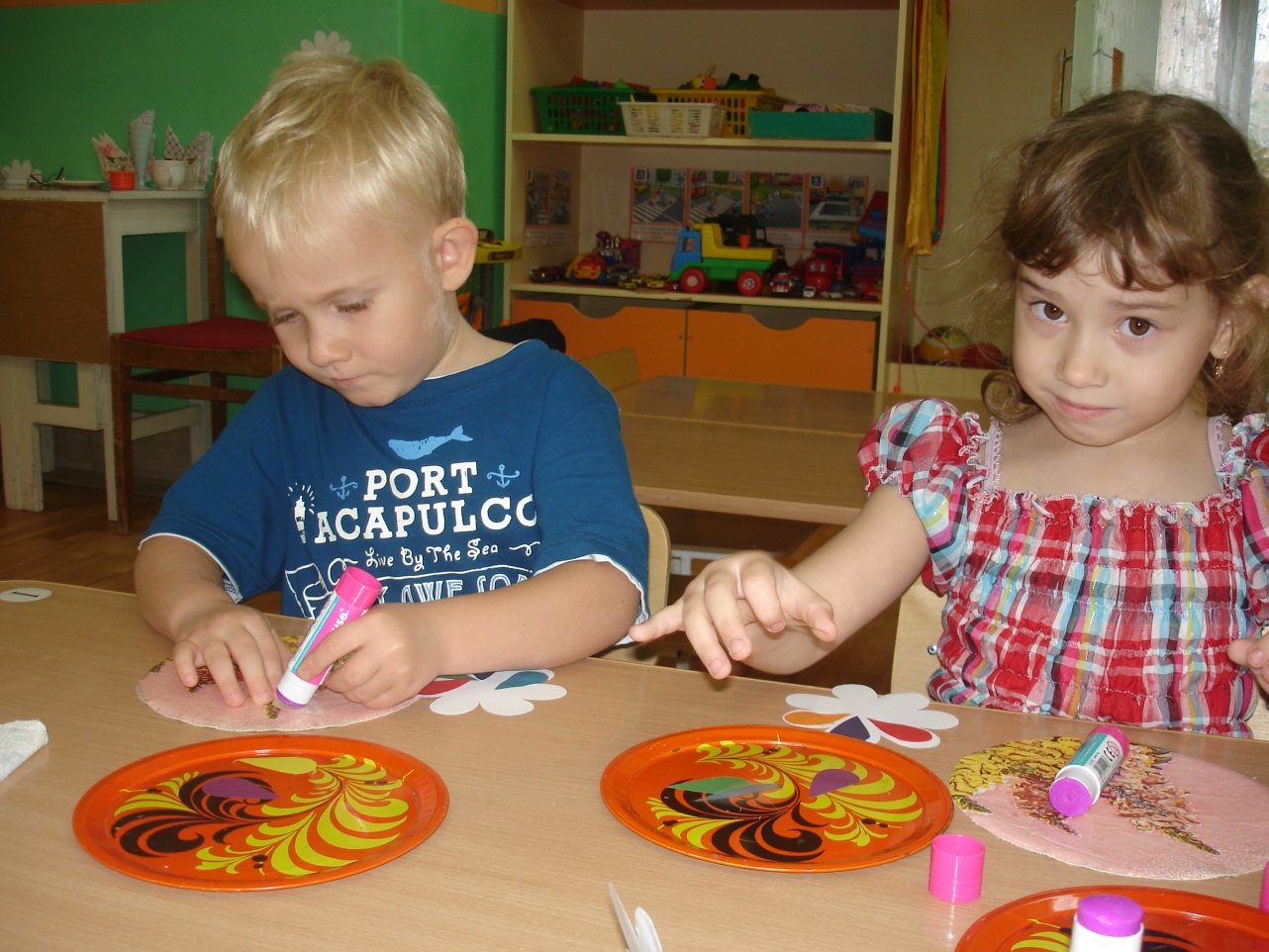 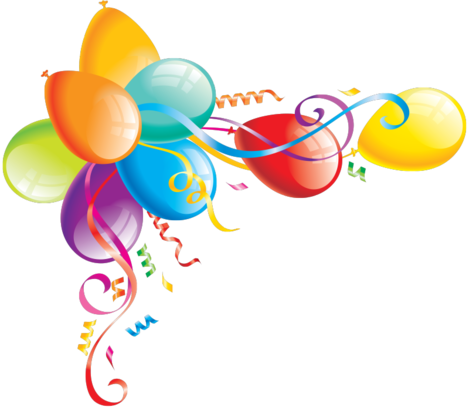 [Speaker Notes: Акция «С добром в сердце»]
(авторская сказка)

Летала по небу  Птица Счастья, пела красивые песни и дарила людям волшебные  перышки. На чей двор попадет перышко, там и счастье: все друг другу улыбаются, говорят добрые и вежливые слова, и все – то у них ладится, в семье мир и счастье. Но вот однажды злой волшебник поймал волшебную Птицу и посадил ее в клетку. А людям стал подбрасывать в дом колючки. И люди забыли вежливые слова, стали грубить друг другу, ссориться   и счастье ушло от них. А Птица Счастья от злых, невежливых слов,  потеряла свои волшебные  перышки  и волшебную силу – приносить людям счастье. Но об этом узнали дети и решили помочь волшебной Птице. Они взяли краски, кисточки и нарисовали ей новые счастливые перышки.
Птица счастья
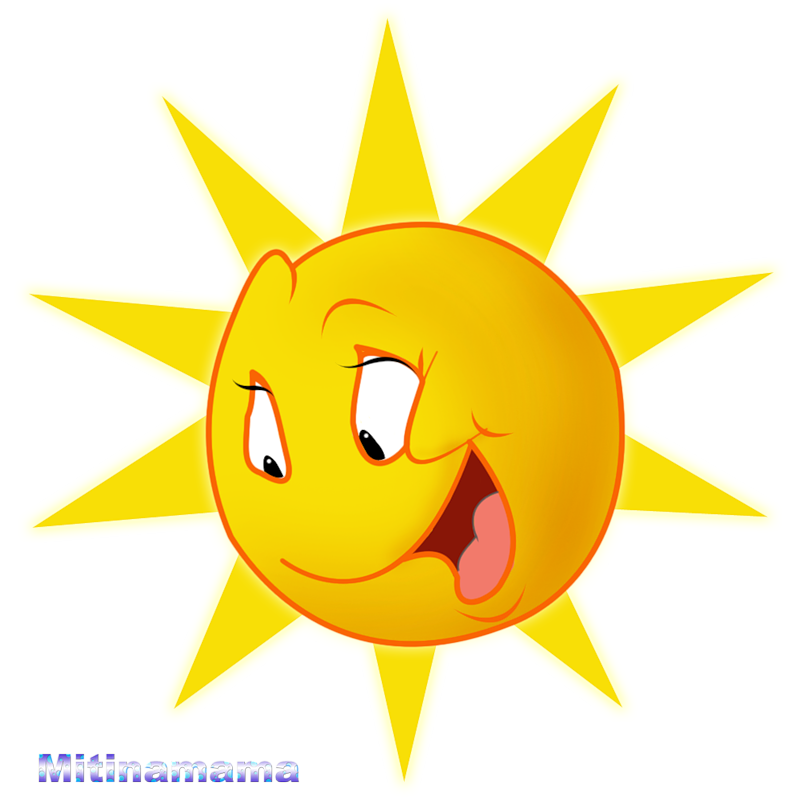 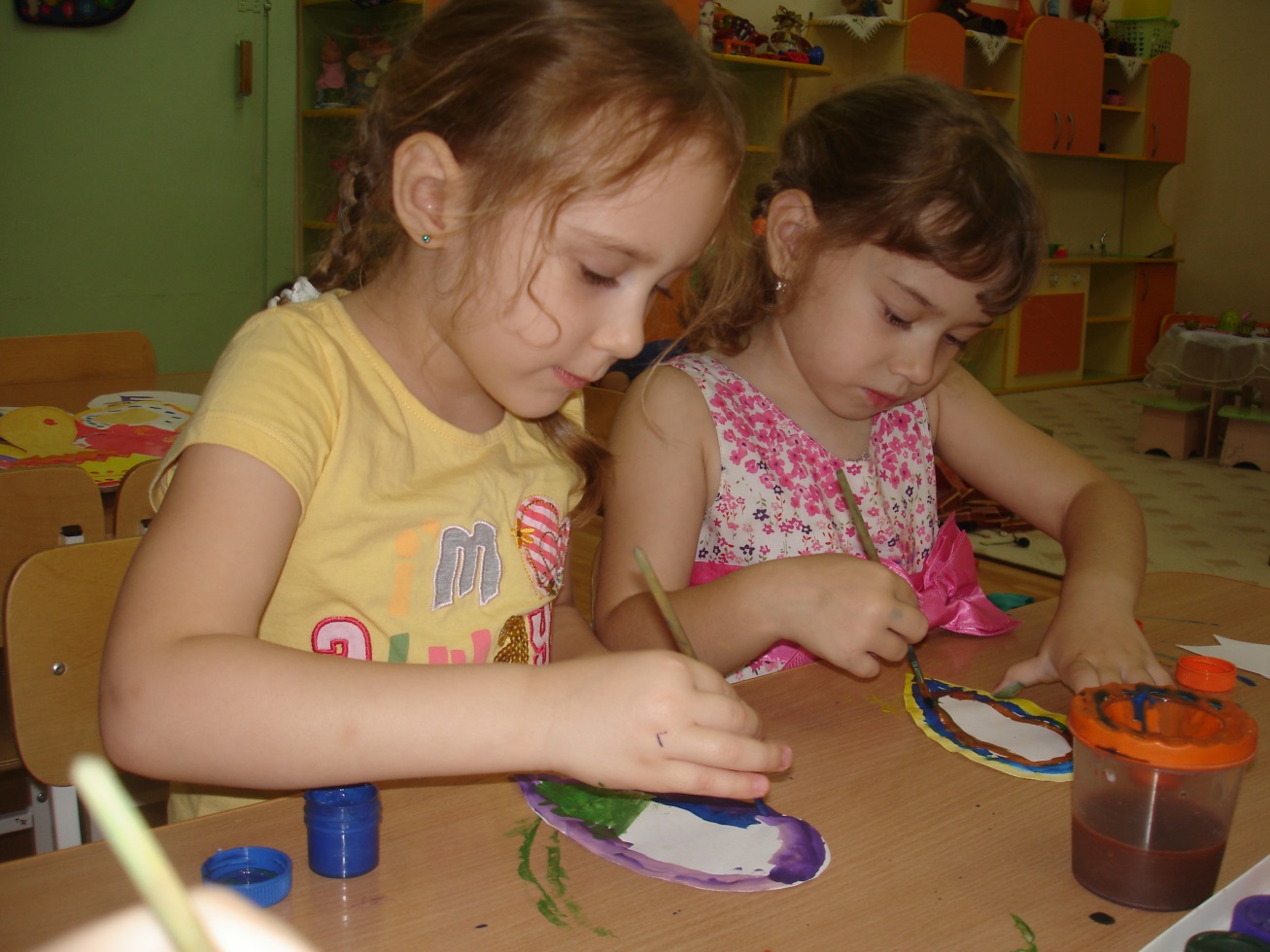 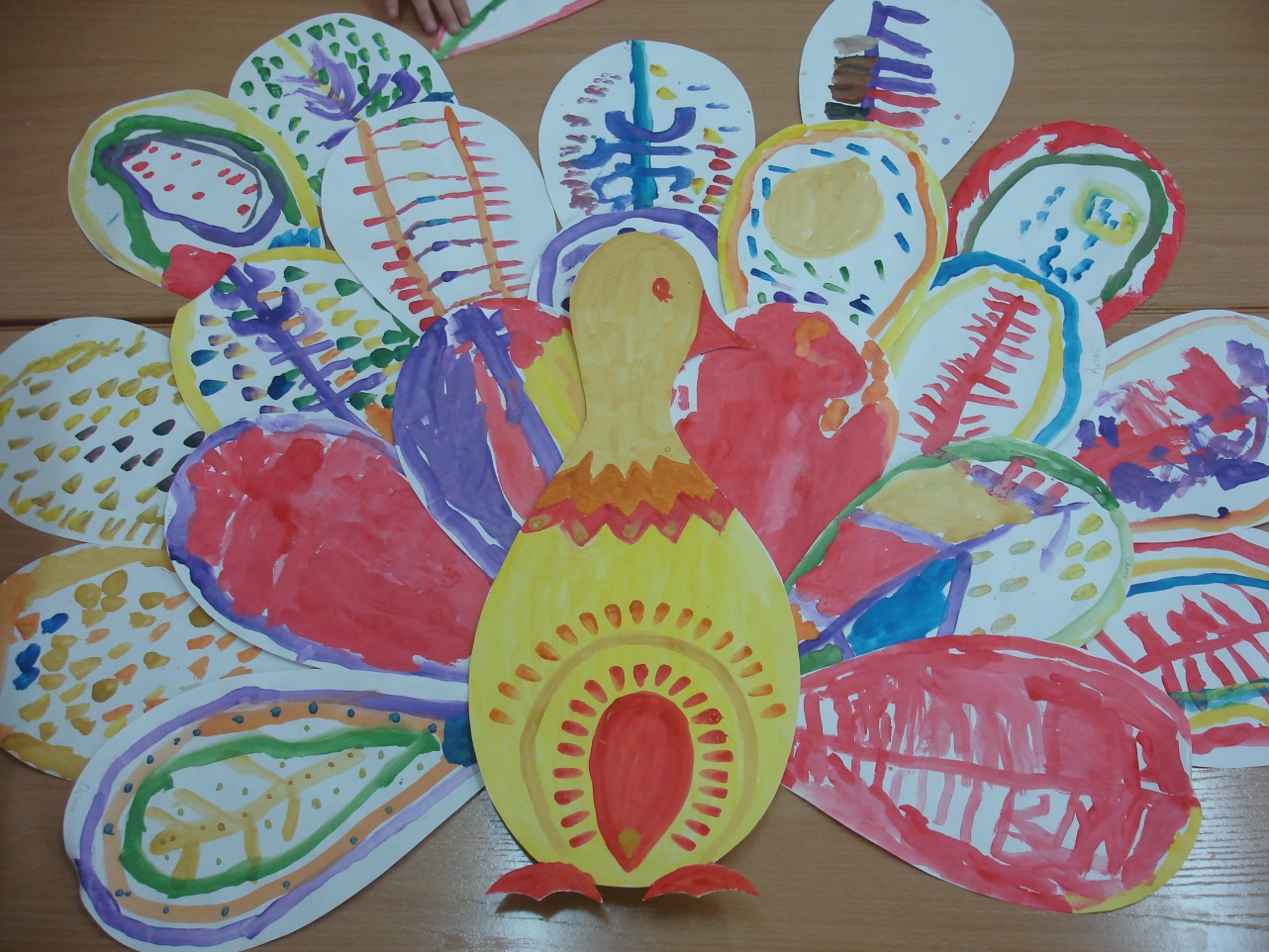 Рисуем волшебные
        перышки счастья
Птица счастья
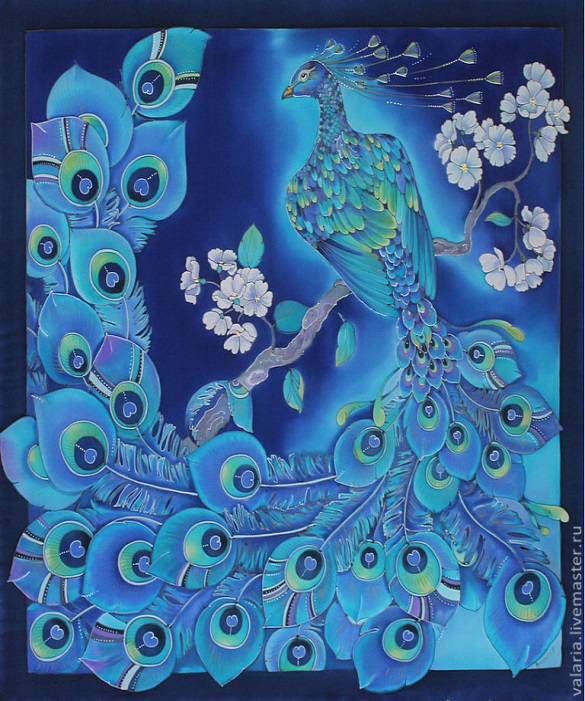 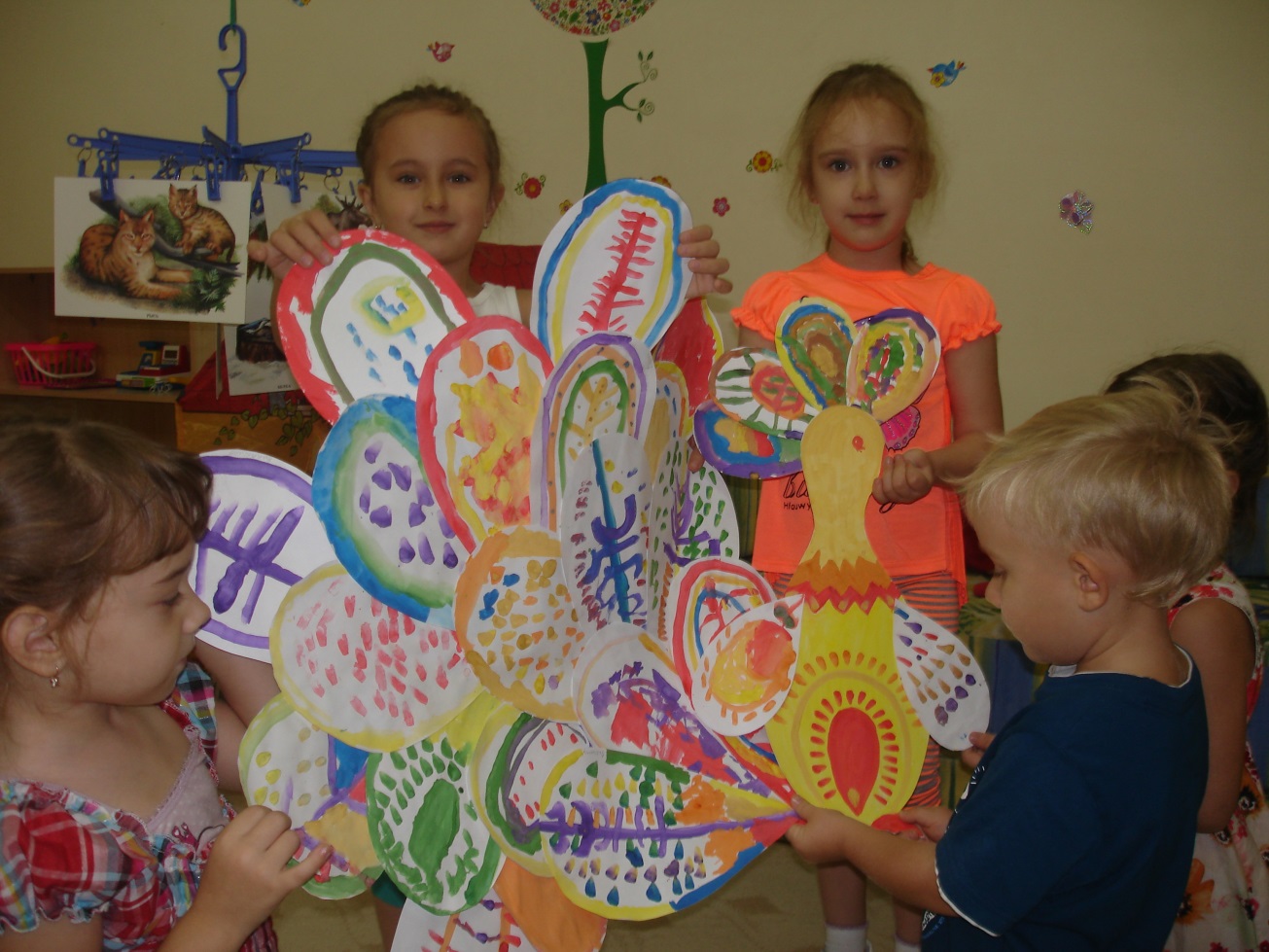 В каждом из нас горит огонек
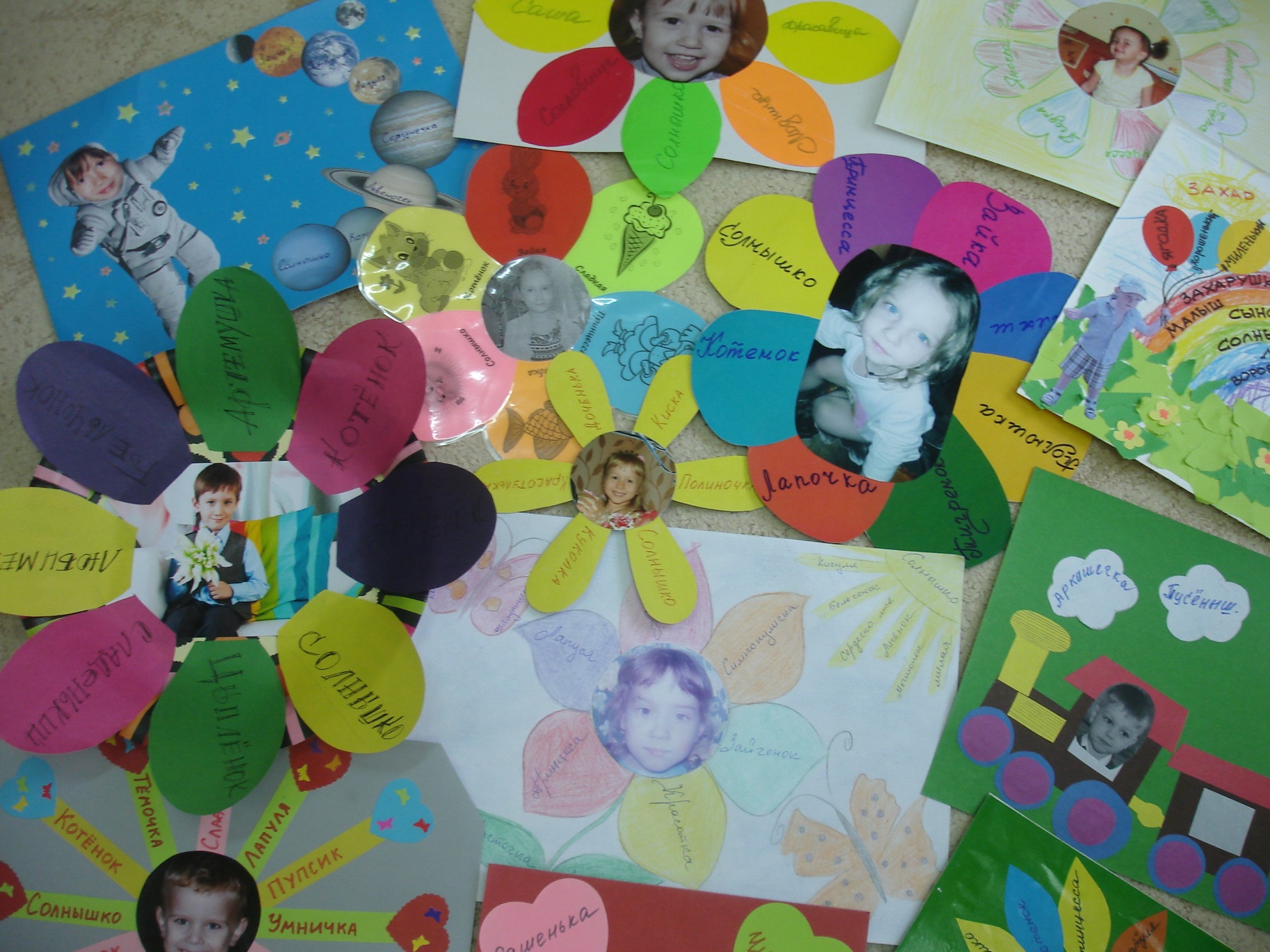 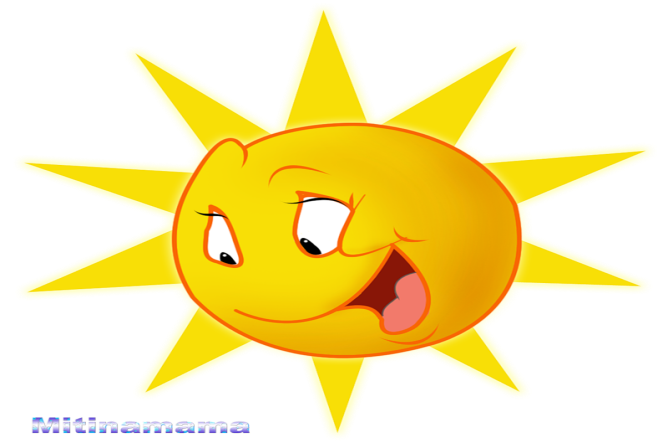 Счастье есть...

Я открою тебе необычный секрет,
 О котором известно всем детям…
 Позабыли его мы с течением лет –
 Счастье есть, нужно только заметить.
..
На минутку замри в суетливой толпе...
 Ты услышишь дыхание счастья…
 Средь зимы, южный ветер нашепчет тебе
 О его удивительной власти...

Жди и верь, что оно не пропустит твой дом
 В путешествии долгом по свету...
 Осенит тебя радужным сильным крылом
 И одарит счастливым билетом...

Легким бризом с зарей постучится в окно
 И останется в нежности взглядов,
 В самой первой улыбке ребенка и в том
 Тихом свете души… как награда...
С добром в сердце
Группа «Солнышко»
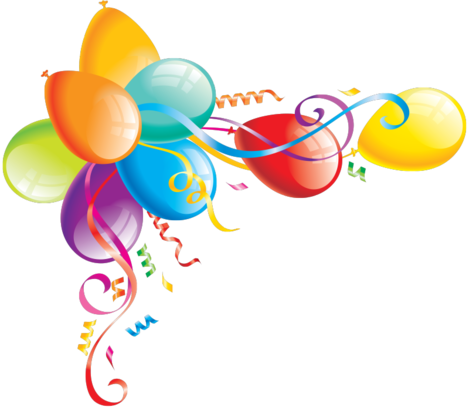